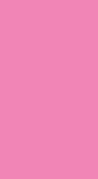 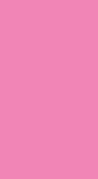 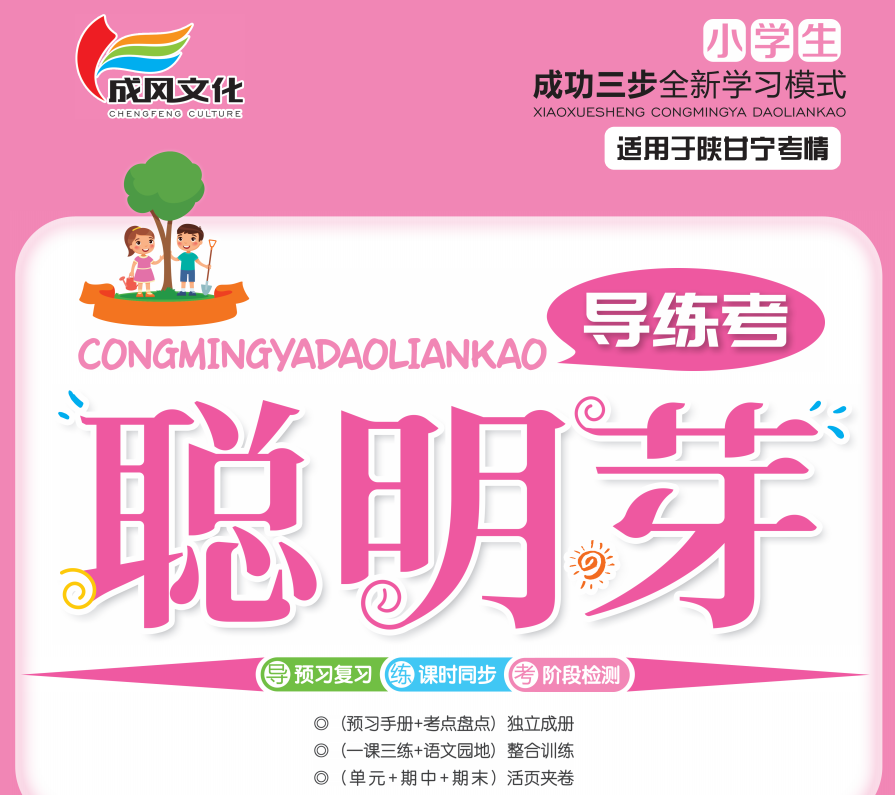 第五单元
双休阅读提升五
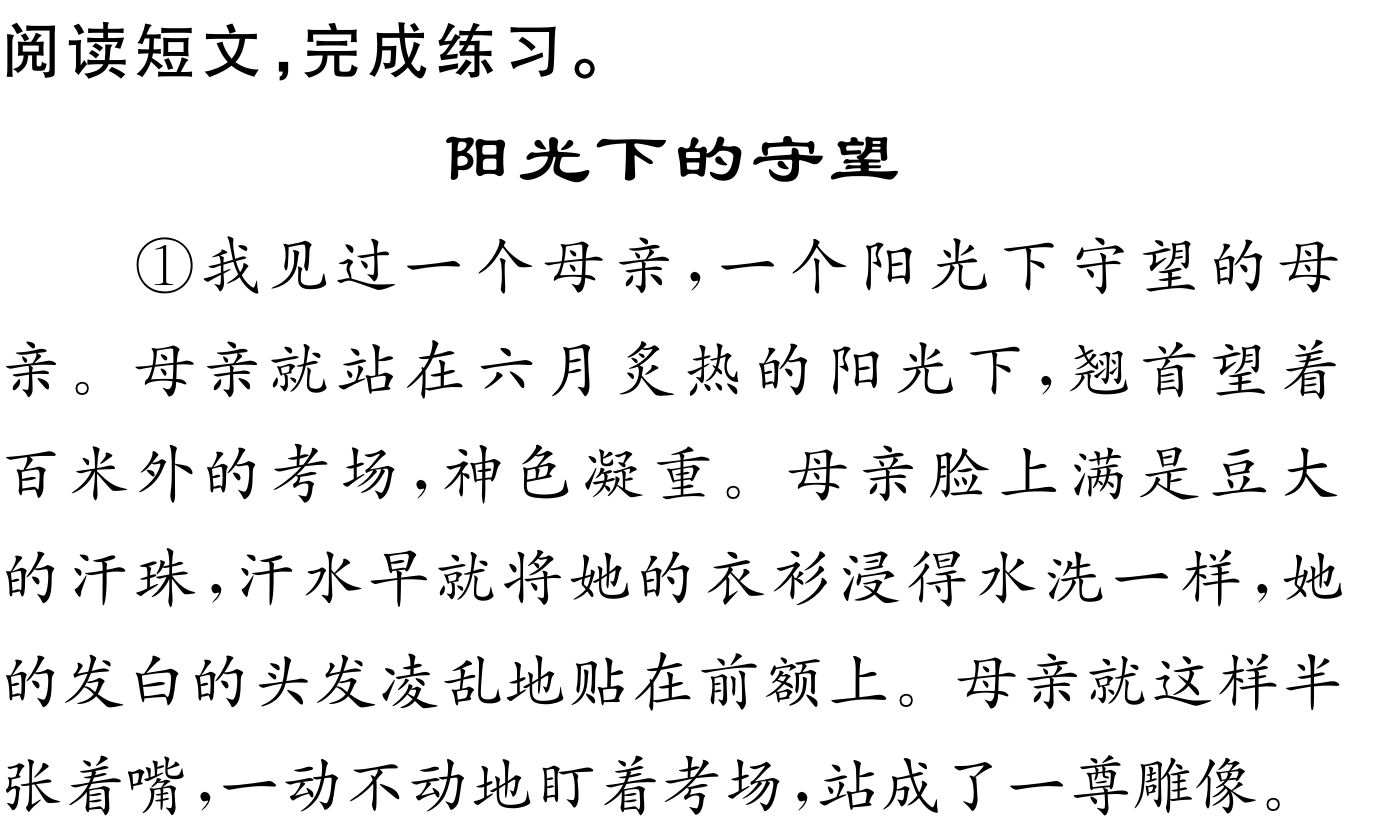 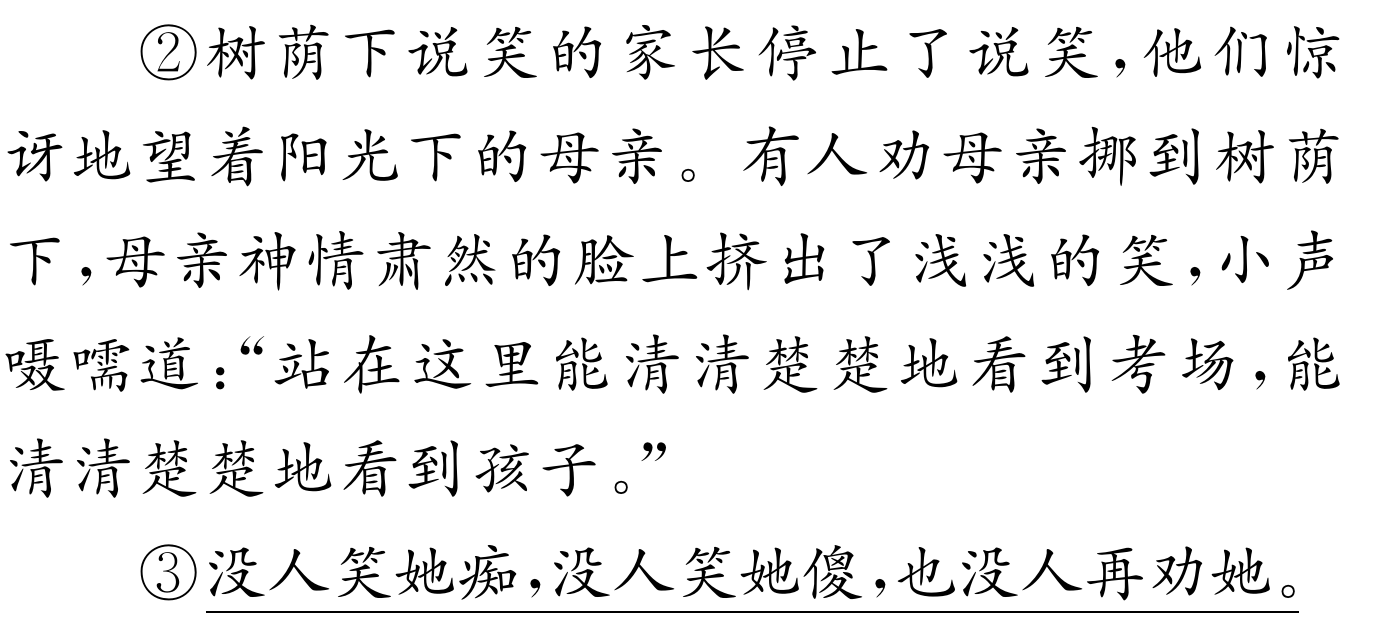 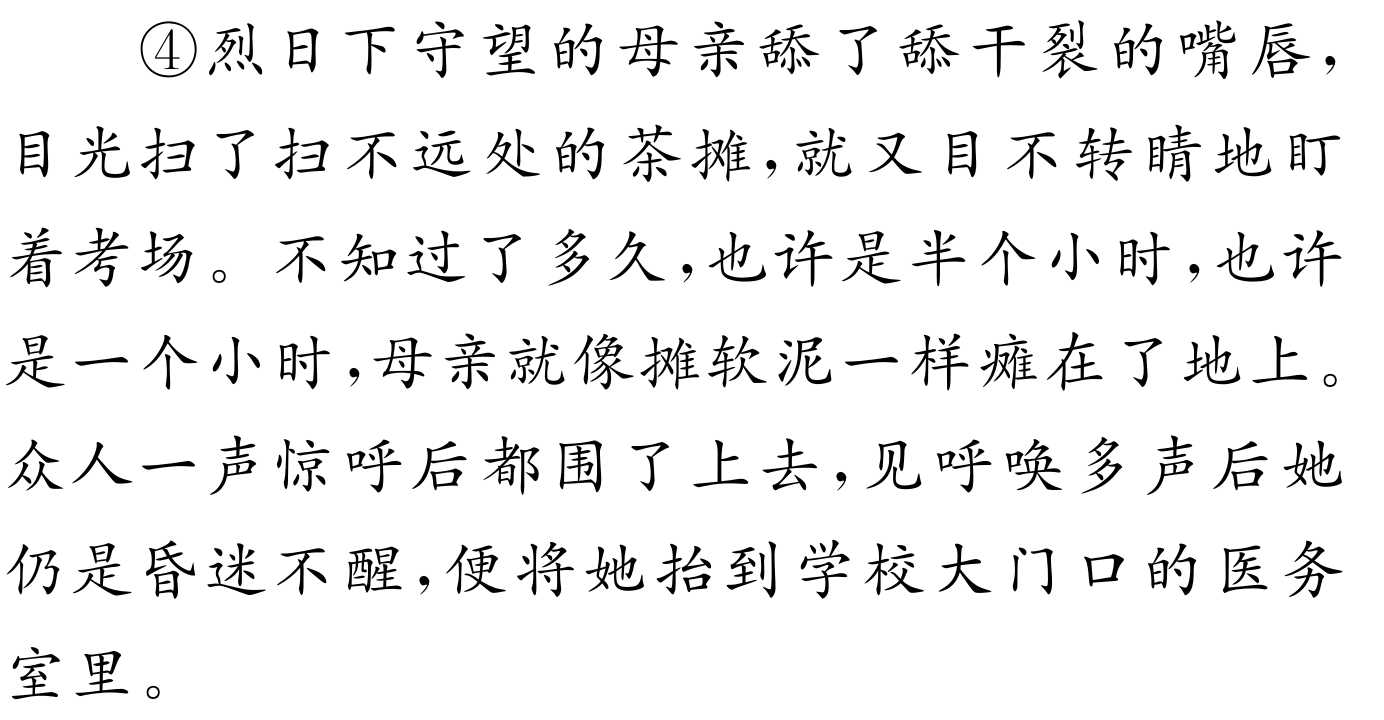 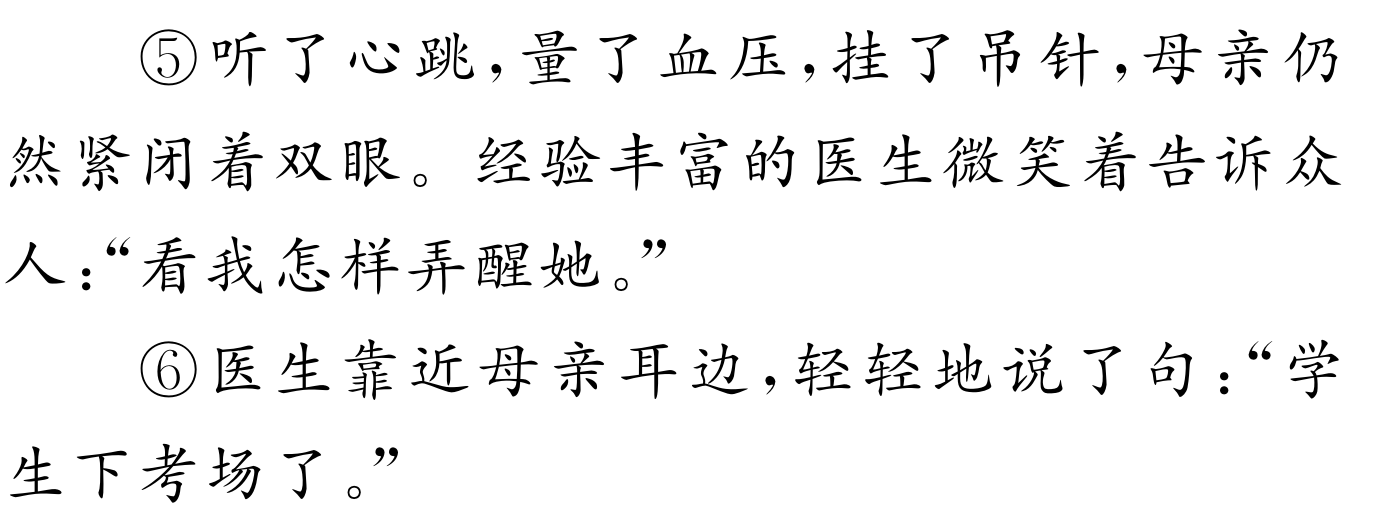 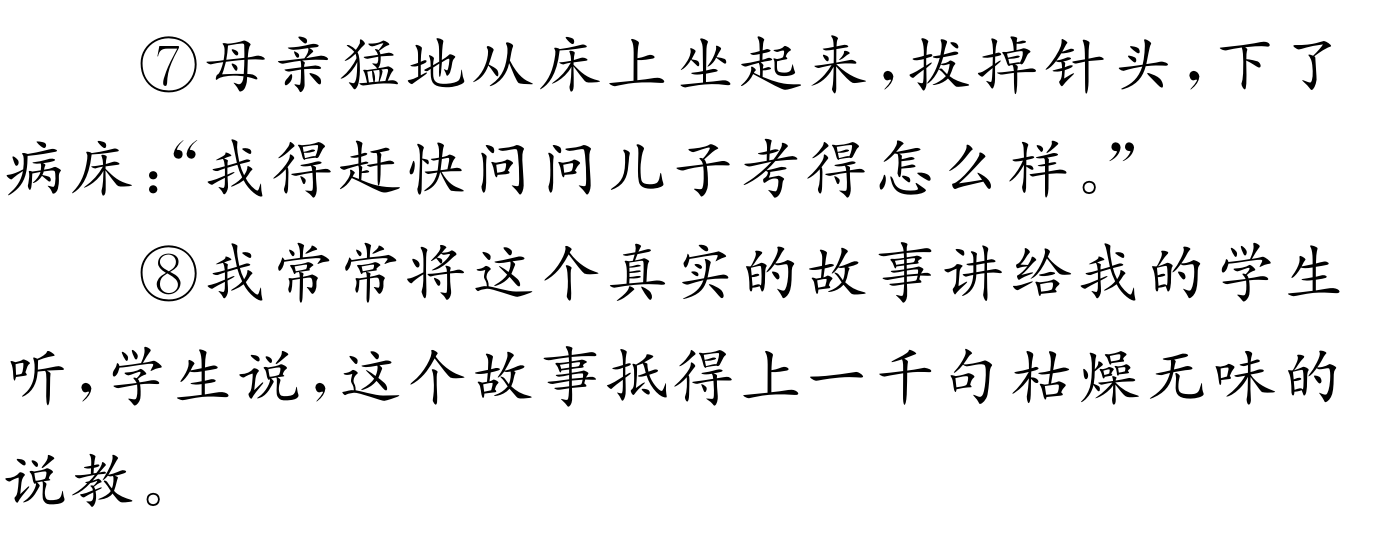 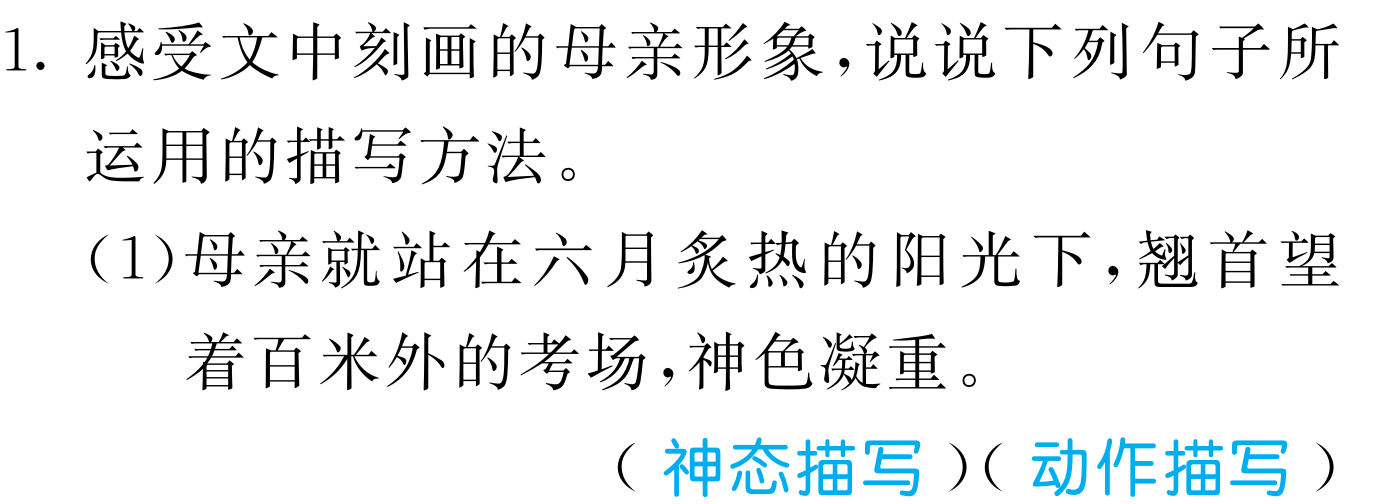 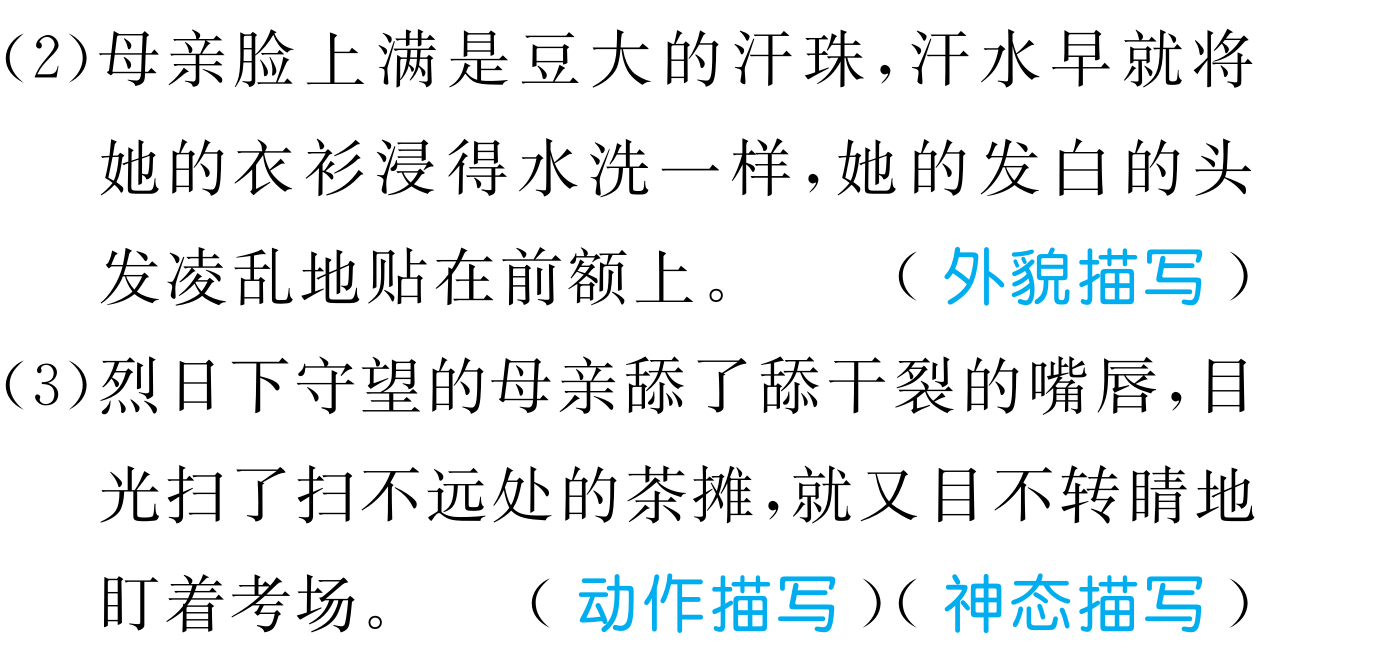 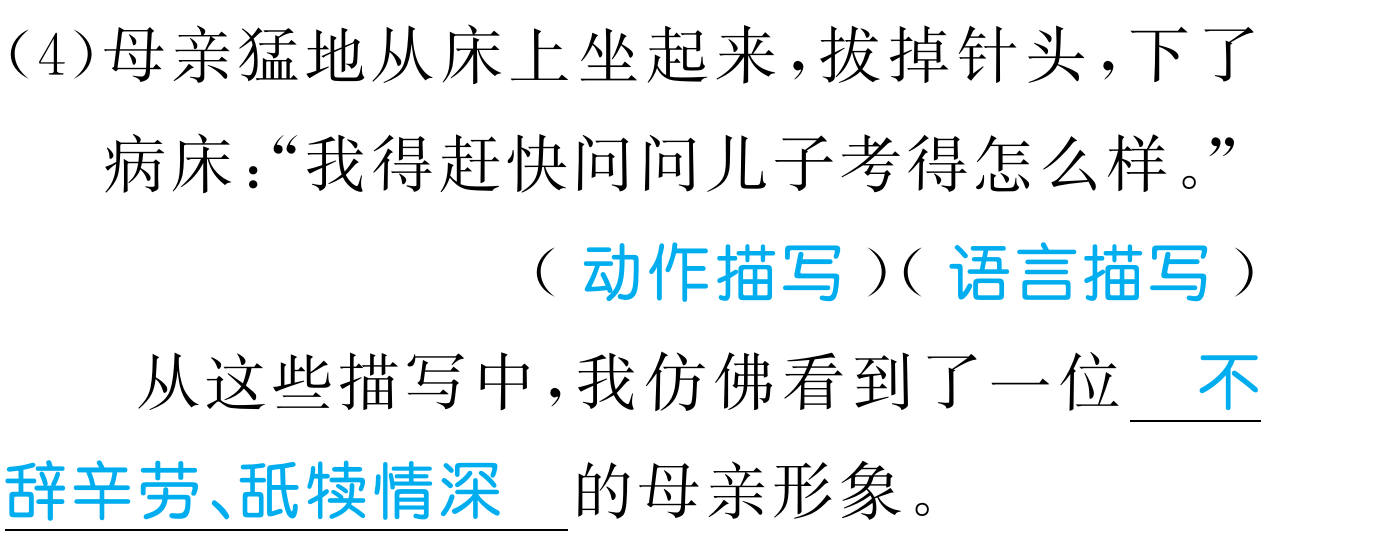 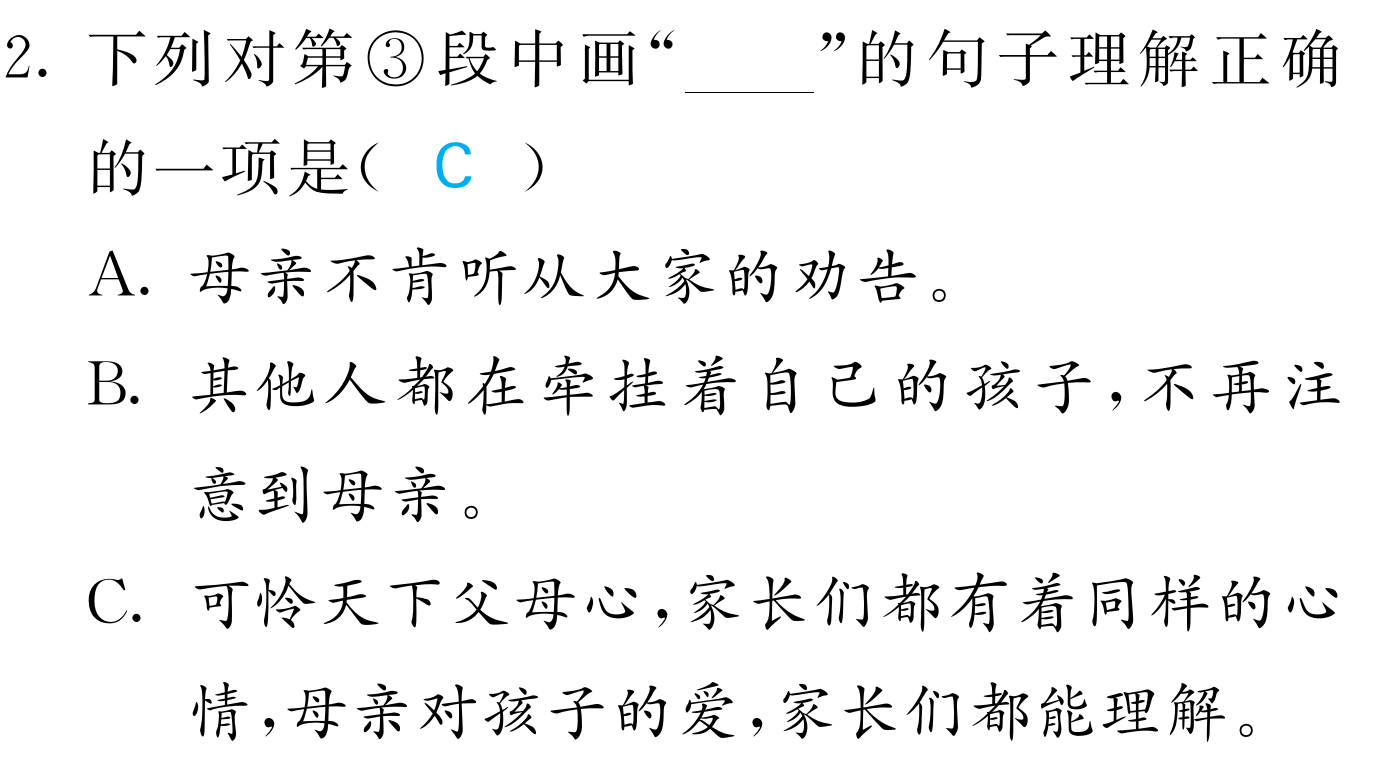 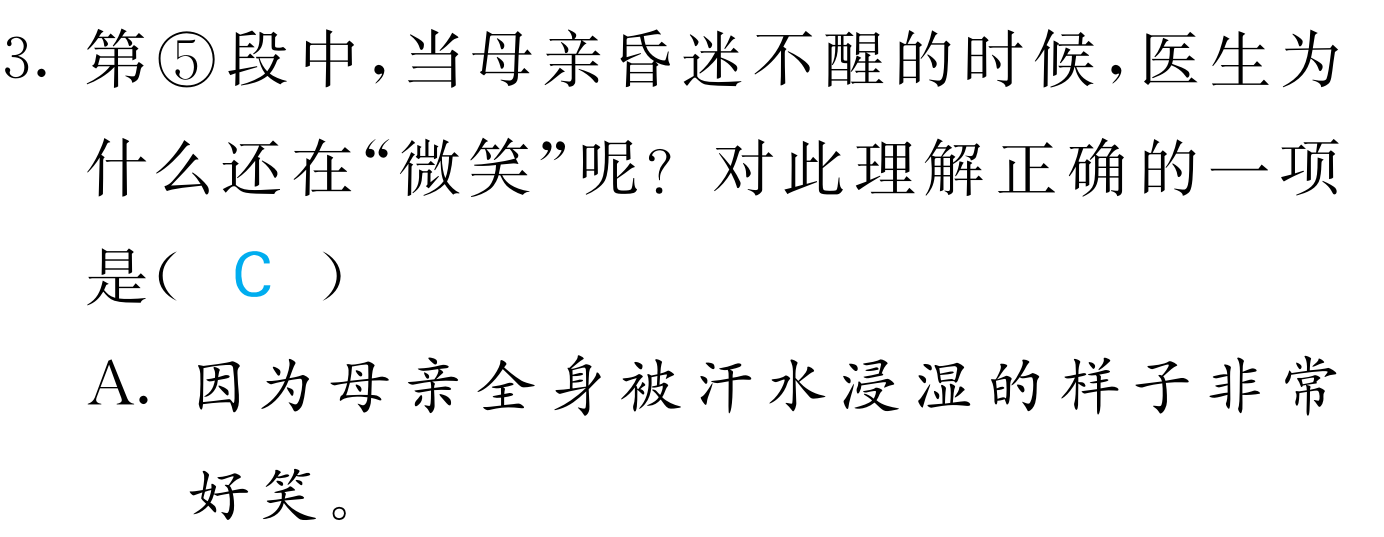 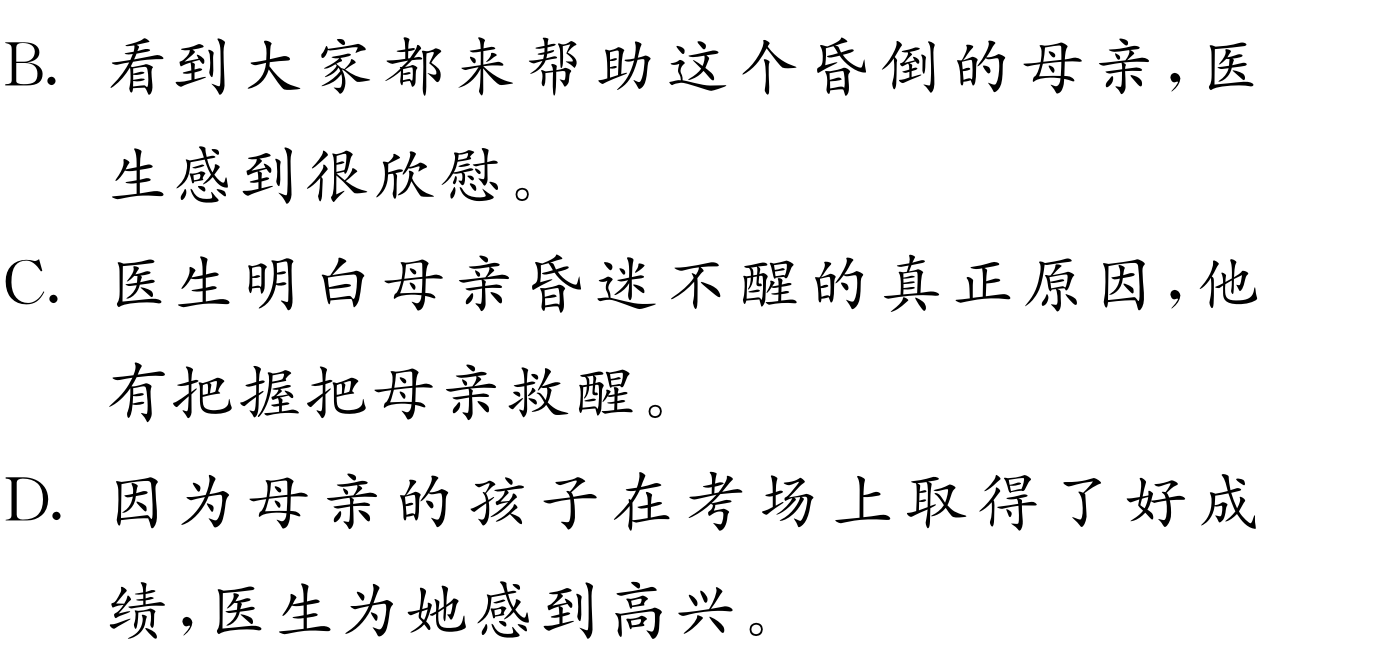 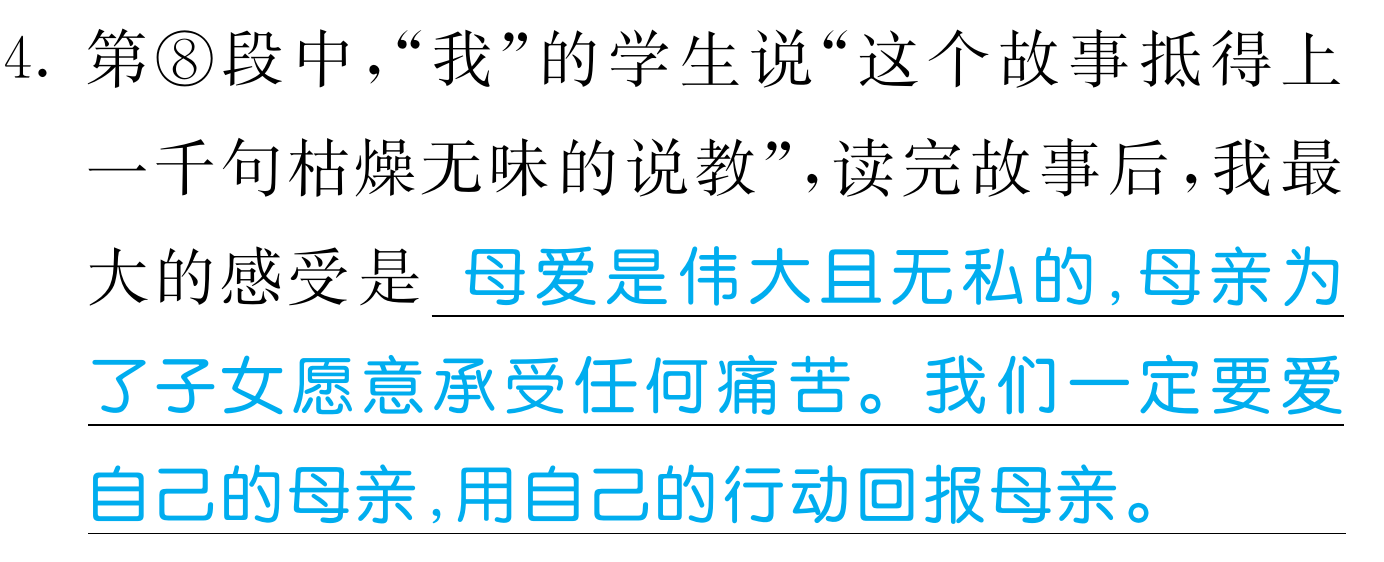 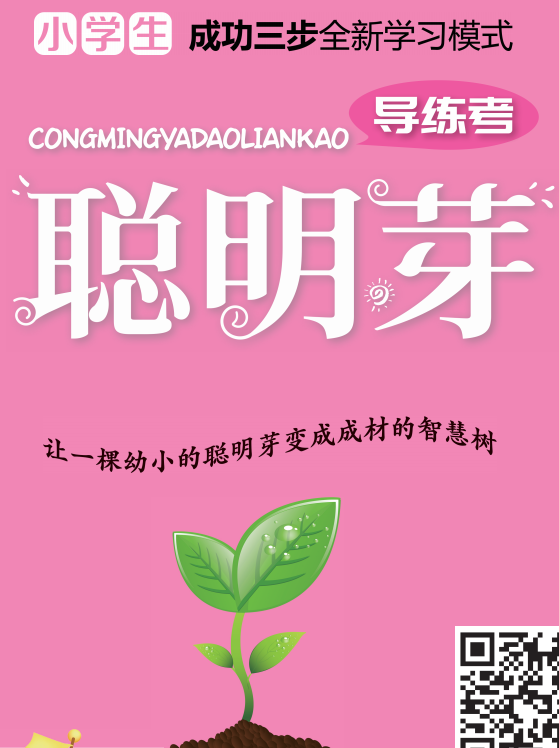 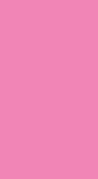 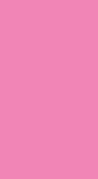 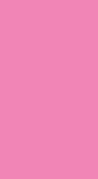 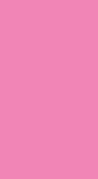